2020
Simple Fresh Presentation template
● Enter text ●
This is an example text . Go ahead and replace it. Add your text here.
Reporter: name
Enter title
01
Add your text here.
Enter title
02
CONTENTS
Add your text here.
This is an example text . Go ahead and replace it. Add your text here.
Enter title
03
Add your text here.
Enter title
04
Add your text here.
● Part 1 ●
Enter title
This is an example text . Go ahead and replace it. Add your text here.
● ● ●
Enter title
Add your text here. Add your text here.
Position
Position
Position
Position
Enter name
Enter name
Enter name
Enter name
This is an example text . Go ahead and replace it. Add your text here.
This is an example text . Go ahead and replace it. Add your text here.
This is an example text . Go ahead and replace it. Add your text here.
This is an example text . Go ahead and replace it. Add your text here.
Enter title
Add your text here. Add your text here.
Enter title
Enter title
Enter title
Enter title
Enter title
Click here to add content of the text
Click here to add content of the text
Click here to add content of the text
Click here to add content of the text
Click here to add content of the text
Enter title
Add your text here. Add your text here.
Enter title
Enter title
Enter title
Click here to add content of the text，and briefly explain your point of view
Click here to add content of the text，and briefly explain your point of view
Enter title
Add your text here. Add your text here.
Enter title
Enter title
Enter title
Enter title
Click here to add content of the text，and briefly explain your point of view
Click here to add content of the text，and briefly explain your point of view
Click here to add content of the text，and briefly explain your point of view
Click here to add content of the text，and briefly explain your point of view
● Part 2 ●
Enter title
This is an example text . Go ahead and replace it. Add your text here.
● ● ●
Enter title
Add your text here. Add your text here.
Enter title
Enter title
Enter title
Click here to add content of the text，and briefly explain your point of view
Click here to add content of the text，and briefly explain your point of view
Click here to add content of the text，and briefly explain your point of view
Enter title
Add your text here. Add your text here.
Enter title
Enter title
Enter title
Enter title
Enter your text here, or paste your text here.
Enter your text here, or paste your text here.
Enter your text here, or paste your text here.
Enter your text here, or paste your text here.
Enter title
Enter title
Enter title
Enter title
Enter your text here, or paste your text here.
Enter your text here, or paste your text here.
Enter your text here, or paste your text here.
Enter your text here, or paste your text here.
Enter title
Add your text here. Add your text here.
Enter title
Click here to add content of the text，and briefly explain your point of view
Enter title
Click here to add content of the text，and briefly explain your point of view
Enter title
Add your text here. Add your text here.
Enter title
Enter title
Click here to add content of the text，and briefly explain your point of view
Enter title
Click here to add content of the text，and briefly explain your point of view
Enter title
Click here to add content of the text，and briefly explain your point of view
● Part 3 ●
Enter title
This is an example text . Go ahead and replace it. Add your text here.
● ● ●
Enter title
Add your text here. Add your text here.
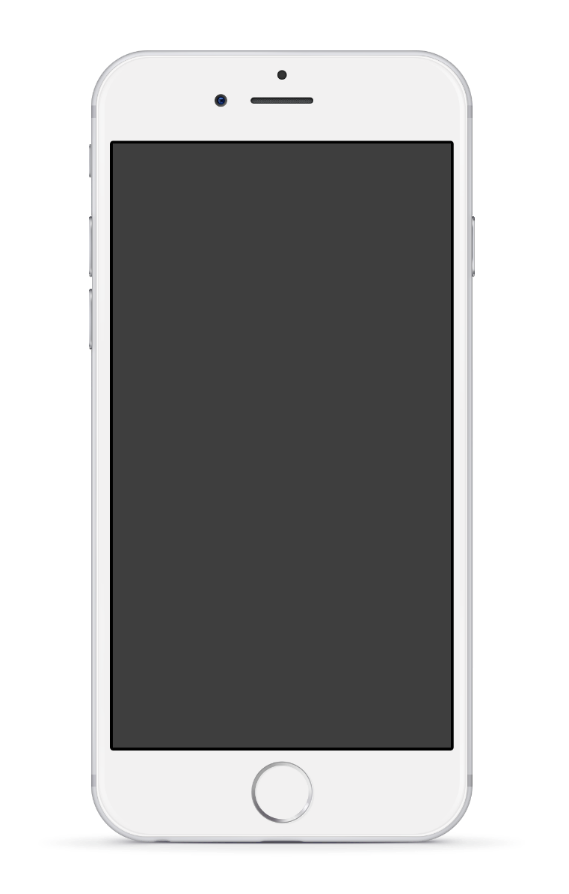 Enter title
Enter title
Enter title
Click here to add content of the text，and briefly explain your point of view
Click here to add content of the text，and briefly explain your point of view
Click here to add content of the text，and briefly explain your point of view
Enter title
Enter title
Enter title
Click here to add content of the text，and briefly explain your point of view
Click here to add content of the text，and briefly explain your point of view
Click here to add content of the text，and briefly explain your point of view
Enter title
Add your text here. Add your text here.
Enter title
Enter title
Enter title
Enter title
Enter title
Enter title
Enter title
Add your text here. Add your text here.
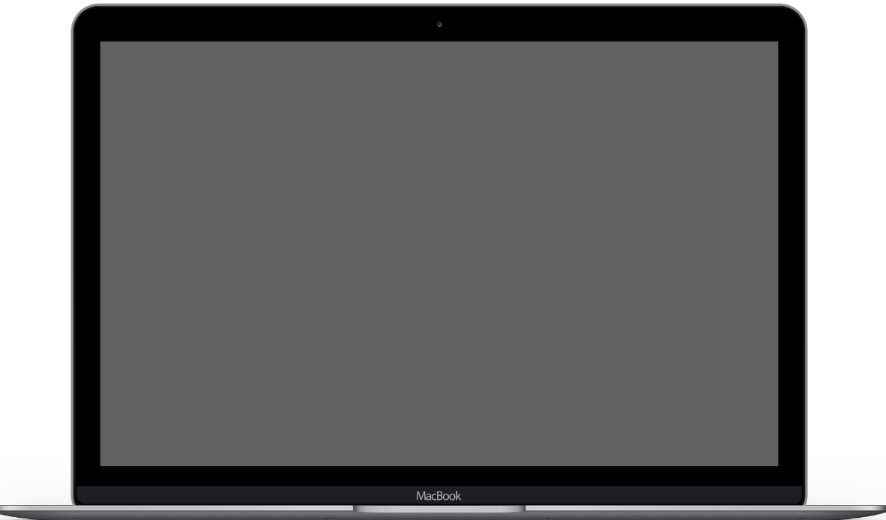 Enter title
Enter title
Click here to add content of the text，and briefly explain your point of view
Click here to add content of the text，and briefly explain your point of view
Enter title
Enter title
Click here to add content of the text，and briefly explain your point of view
Click here to add content of the text，and briefly explain your point of view
Enter title
Add your text here. Add your text here.
100
97%
90
76%
76%
63%
63%
66%
60
54%
54%
43%
43%
40
20
2011
2012
2013
2014
2015
2016
2017
2018
2019
2020
● Part 4 ●
Enter title
This is an example text . Go ahead and replace it. Add your text here.
● ● ●
Enter title
Add your text here. Add your text here.
Enter title
Click here to add content of the text，and briefly explain your point of view
Enter title
Click here to add content of the text，and briefly explain your point of view
Enter title
Click here to add content of the text，and briefly explain your point of view
Enter title
Add your text here. Add your text here.
Enter title
Add your text here. Add your text here.
NAME
SUNDAY
MONDAY
TUESDAY
WEDNESDAY
THURSDAY
FRIDAY
SATURDAY
DIEGO
ANNA
ANNA
JOHN
RAY
RICK
Enter title
Add your text here. Add your text here.
2020
2021
2022
Enter title
Enter title
Enter title
Enter your text here, or paste your text here.
Enter your text here, or paste your text here.
Enter your text here, or paste your text here.
Enter title
Add your text here. Add your text here.
Enter title
Enter title
Enter title
Enter title
Add your text here.
Add your text here.
Add your text here.
Add your text here.
2020
THANK YOU
● Enter text ●
This is an example text . Go ahead and replace it. Add your text here.
Reporter: name